“LOS MARTIRES DE MEXICO Y SU INFLUENCIA EN LA NUEVA EVANGELIZACION”Mons. Ricardo Ramírez, C.S.B.XXIII Convención de ANSH8 de octubre, 2012
La Nueva Evangelización

Juan Pablo II en 
Santo Domingo (1992)

Ecclesia in America

V Conference de Aparecida
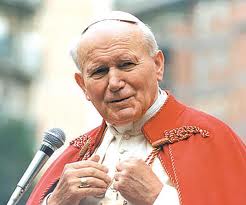 Caracteristicas:

Nuevo ardor

Nuevos métodos

Nuevas expresiones
El Sinodo:





“La Nueva Evangelización para la Transmisión de la Fe Cristiana”

“El Año de la Fe”
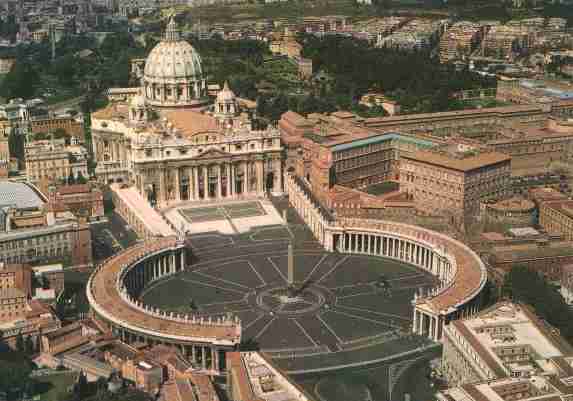 Los Mártires de México 
y la 
  Nueva Evangelización: Una Gran Inspiración
El conflicto iglesia-Estado en Mexico y sus Antecedentes

Los movimientos liberales:
Cientificismo de la época 
   de la Ilustración
El liberalismo jacobino - 
   base de la revolución francesa
La masonería siempre 
    hostil a la iglesia
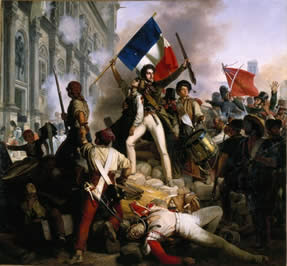 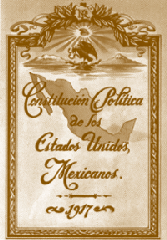 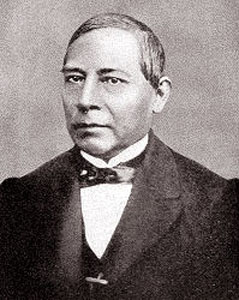 Benito Juárez
Anticlericalismo en 
    la Constitución de 1857

Nacionalizó los bienes eclesiásticos
Suprimió órdenes religiosas
Secularizó cementerios, hospitales y centros de caridad
Apoyó una iglesia cismática
Los Artículos Anti-Católicos en la 
Constitución de 1917

Nacionalización de los bienes eclesiásticos
Supresión de las órdenes religiosas
Secularización de los cementerios, hospitales y centros benéficos
Restringían el culto al interior de los templos.
Expulsión de los Jesuitas
Deportación y encarcelación de obispos, sacerdotes y religiosos.
Plutarco Elias Calles

Expulsó a sacerdotes 
    extranjeros

Impuso multas a quienes 
    enseñasen la educación 
    Católica

Prohibió usar atuendo clerical
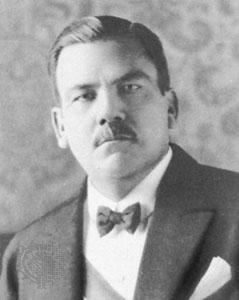 1926	
  El Episcopado ordena la suspensión del culto público en toda la República.  Inmediatamente, una docena de Obispos, entre ellos el Arzobispo de México, son sacados bruscamente de sus sedes, y sin juicio previo, son expulsados del país.
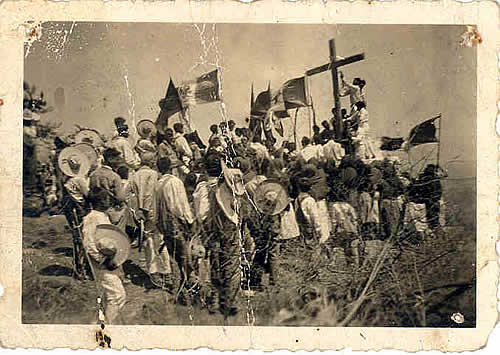 La 
Guerra 
de 
los 
Cristeros
Los mártires fueron testigos hasta la muerte y con su sangre derramada dieron vida a la Iglesia. Estos santos deben ser para nosotros, en la nueva Evangelización, modelos de fe y el sacrificio que conlleva, ser discípulos y misioneros de Cristo.
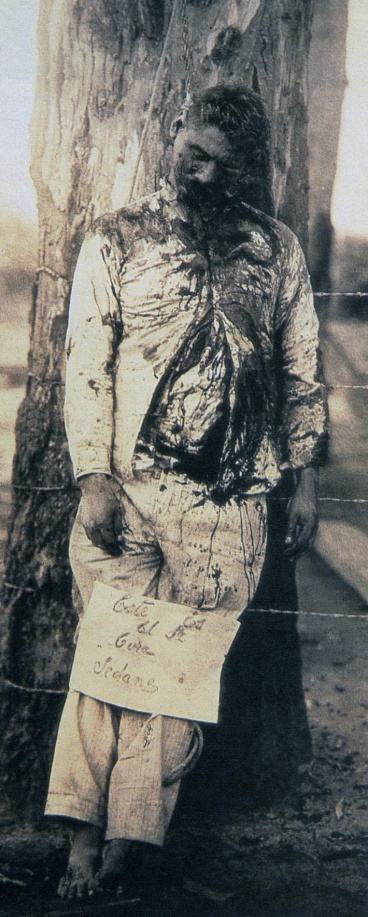 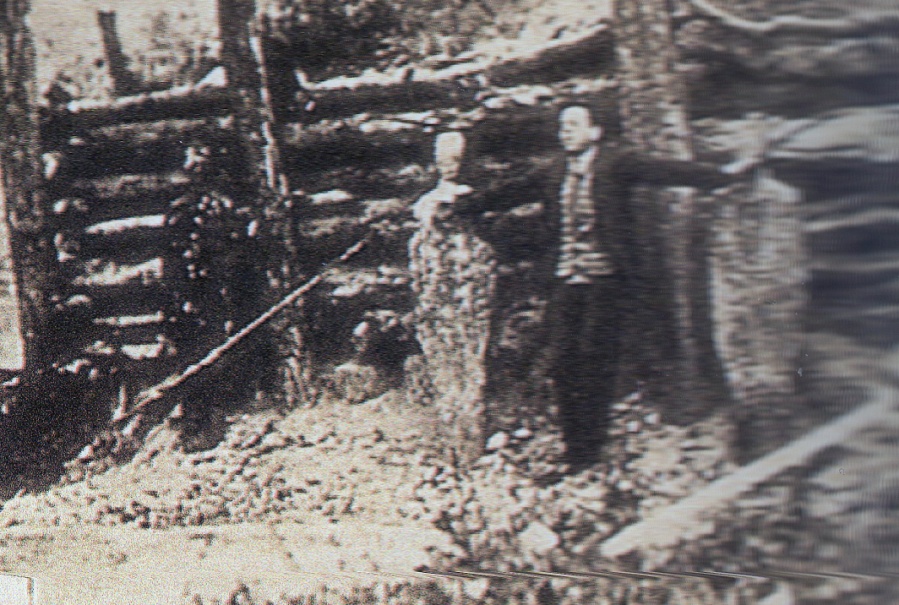 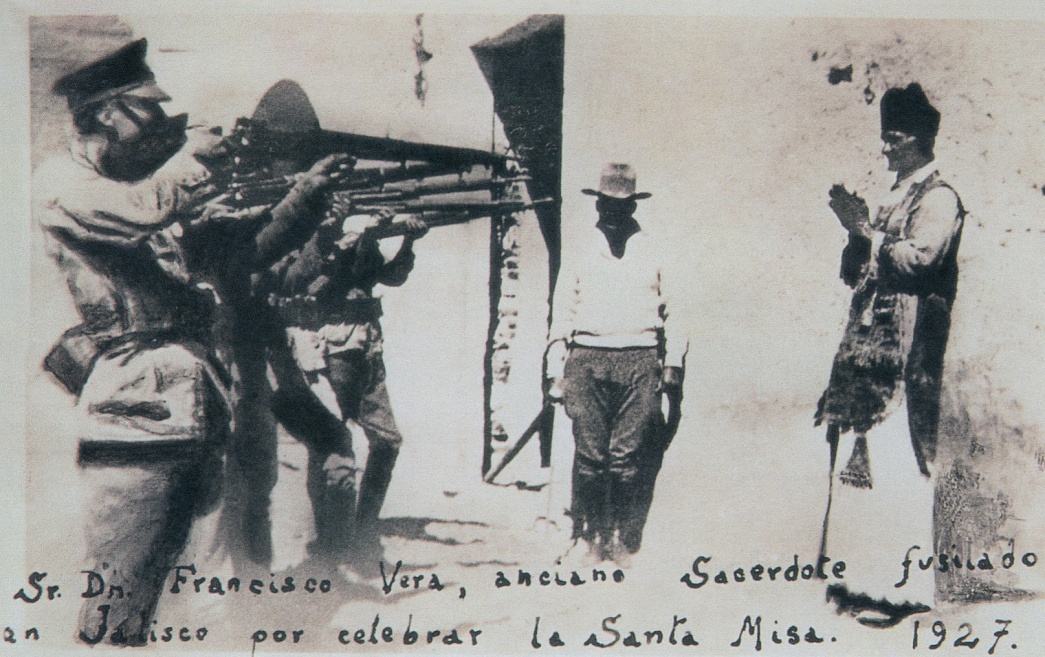 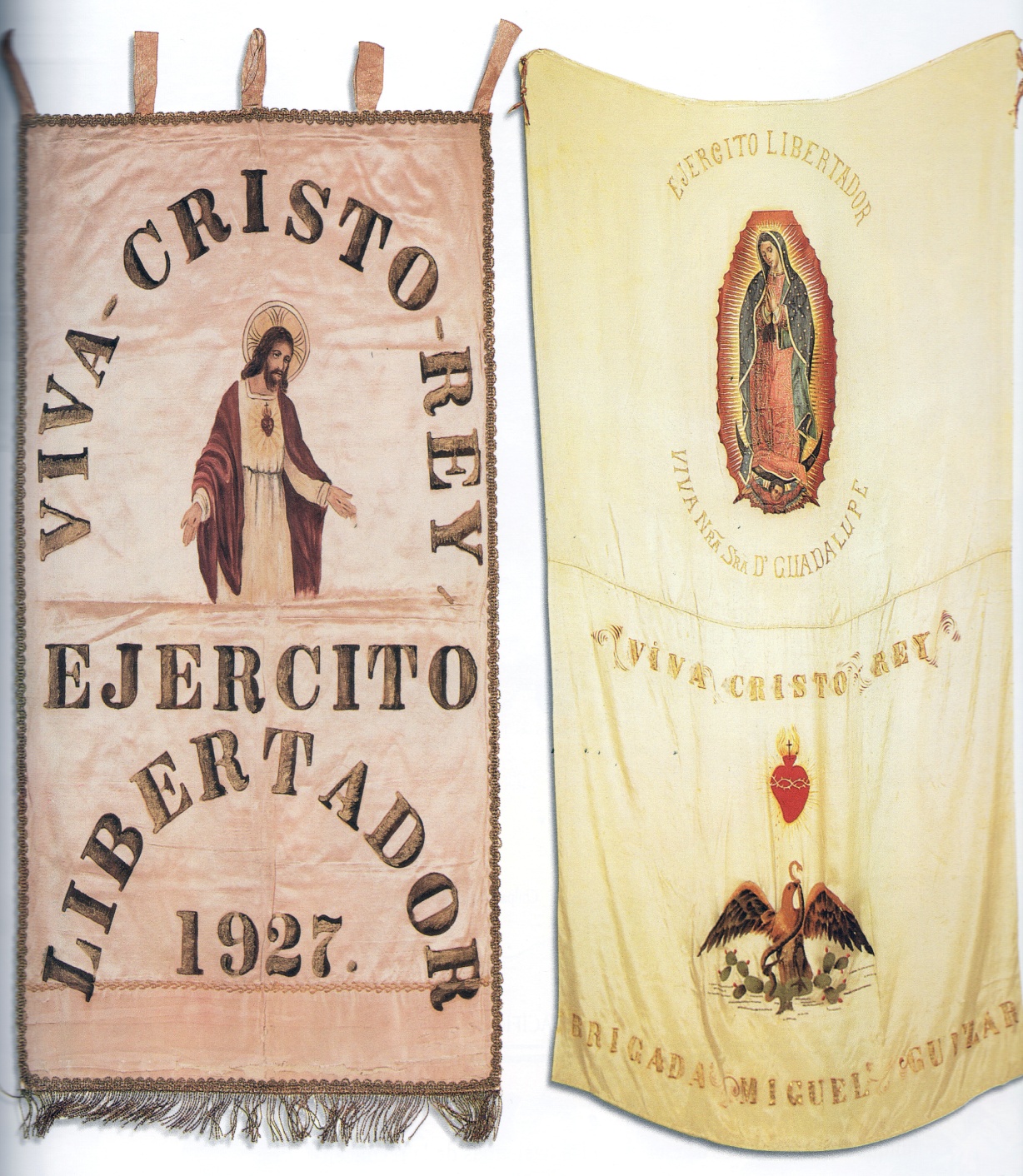 ¡VIVA 
CRISTO REY!

¡VIVA 
LA SANTISIMA
VIRGEN DE
GUADALUPE!
 

¡VIVA 
MEXICO!
A petición de grupos Católicos mexicanos, en 1913 el Vaticano concede permiso para:

Proclamar “el reino del Sagrado Corazón de Jesús en México”.

Coronar la imagen en las iglesias como señal de sumisión y vasallaje a Cristo Rey.
La Consagración a 
Cristo Rey 1914
Catedral de México

Presenciaron 
    autoridades civiles 
     y eclesiásticas

Primer grito:
¡“VIVA CRISTO REY”!
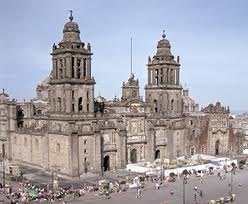 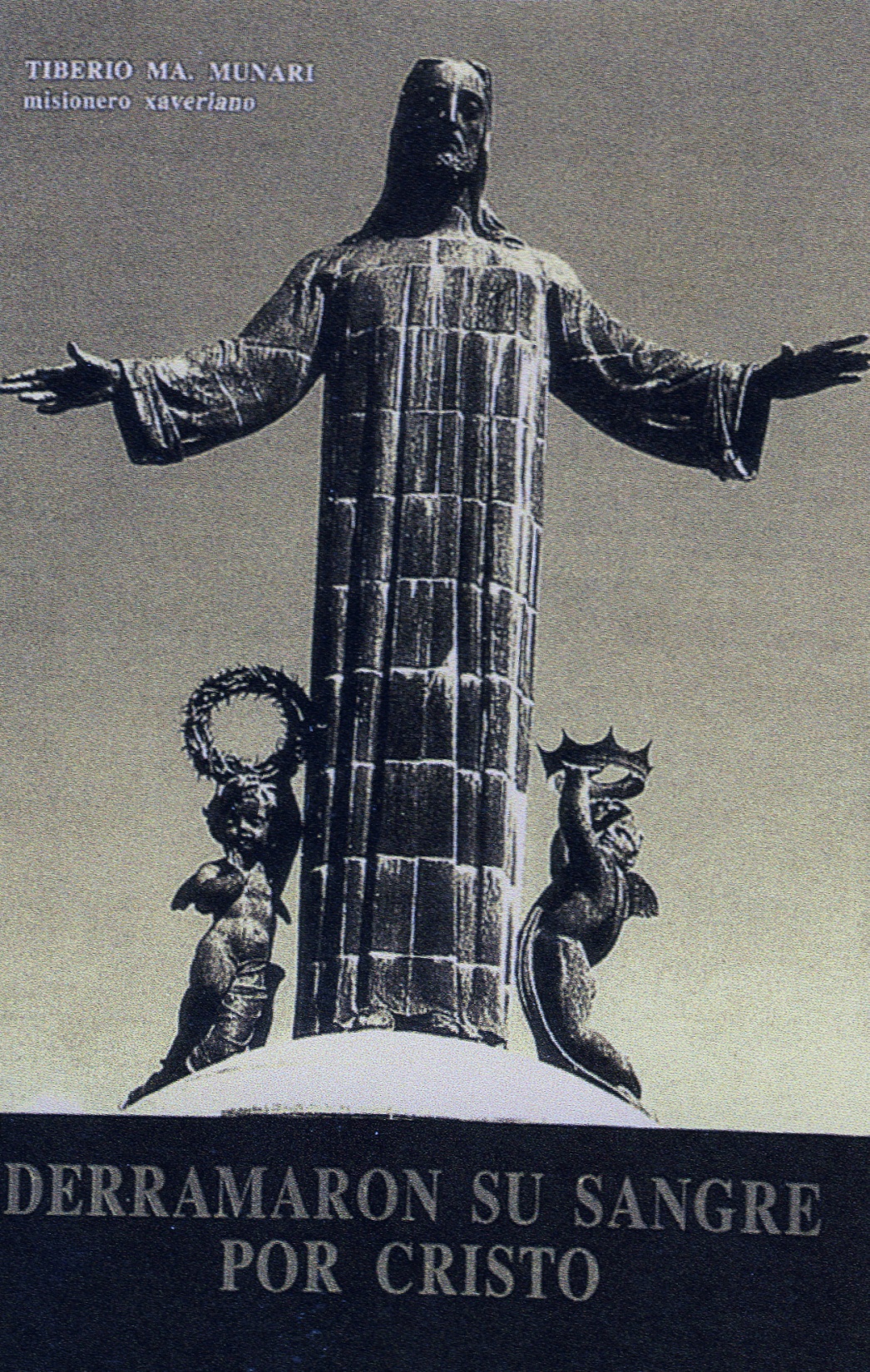 RESOLUCION Y LOS “MAL ARREGLOS”

Sólo 2 obispo mexicanos 

Ningún Cristero de la Liga Nacional
No se Lograron

La derogación de las leyes persecutorias

Garantias escritas para la protección de los cristeros una vez depuestas la armas
Resultados

El gobierno mandó matar a los líderes del movimiento cristero

Se mantuvieron leyes anti-católicas en la Constitución de 1917

Hasta 1993 se modificaron
La Influencia de los Márties en la 
Nueva Evangelización

Modelos de Fe

Modelos de Testimonio

Modelos de Sacrificio
La Religiosidad Popular
La fe de los cristeros se 
caracteriza por Amor a:

Dios

La Virgen

La vida sacramental

La Iglesia
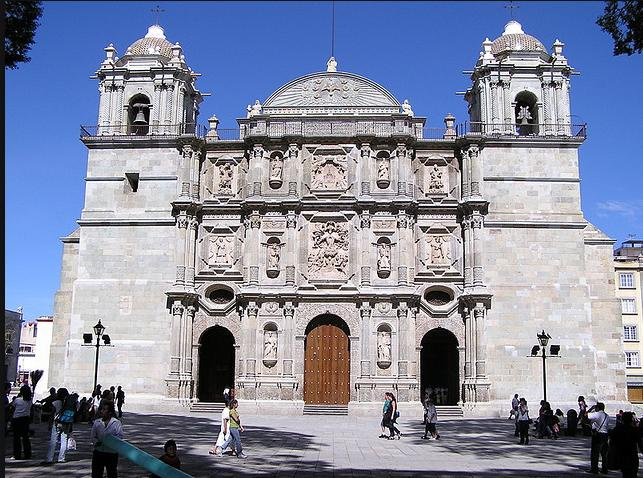 Puebla 1979

La religiosidad del Pueblo
Un acervo de valores cristianos
Una sabiduria que afirma la dignidad humana
Establece fraternidad
Da significado al trabajo y a la naturaleza
Es un principio de dicernimiento 
Es instinto evangélico
La Transmisión de la fe a travéz de formación y educación religiosa sólida

Según Benedicto XVI en Porta Fidei 
La fe se recibe objetivamente, como el cuerpo de la enseñanza .
La fe se asimila y se acepta en el corazón de las personas
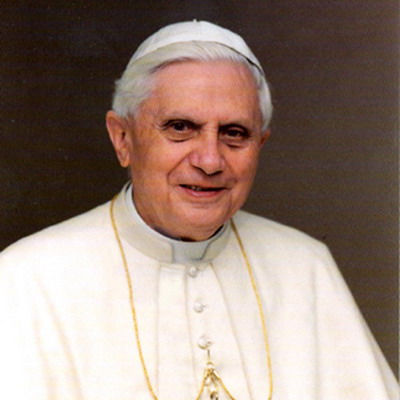 La Cristeada fue defenza de la fe y de los derechos humanos

Ahora también se requiere el testimonio de la iglesia a favor de la justicia social y atención en la práctica hacía los pobres
Inmigrantes
Trabajadores agrícolas
Las mujeres latinas
Los niños pobres
Los desempleados
Inmigrantes
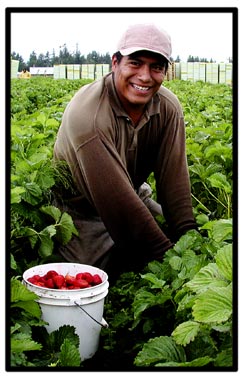 Trabajadores agrícolas
Las mujeres latinas
Los niños pobres
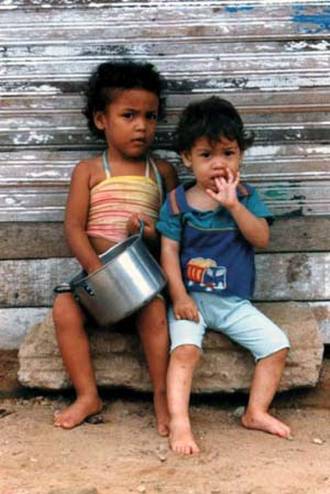 Los desempleados
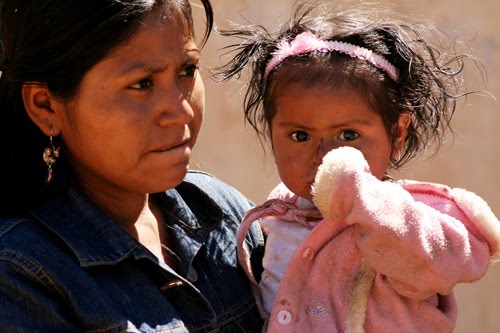 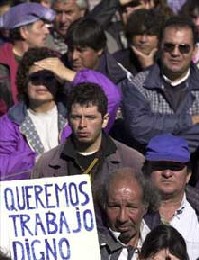 Benedicto XVI y la Justicia Social

En Sacramentum Caritatis el Papa coloca la tarea de la Iglesia para la justicia y la paz en el contexto de la Eucaristía
La comunión con Cristo significa la comunión con todos los demás en el mundo 
Esto nos conduce a transformar las estructuras injustas y a restaurar la dignidad en todos. 
De esta manera la Eucaristía se realiza en la vida lo que significa en su celebración
La Iglesia no deberá permanecer al margen en la lucha para la justicia
Conclusión 

El concepto y la persona de Cristo como Rey.
(Jn. 18: 28-38)
El rey de la verdad, de la luz y del amor
“Las sangre de los mártires es semilla de cristianos” (Tertuliano)
La influencia de la Cristeada en los Estados Unidos
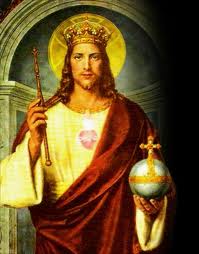 Entremos por la puerta de la fe que se nos ha abierto con el grito de los Cristeros:

¡Viva Cristo REY! 

¡Viva la Virgen de Guadalupe!
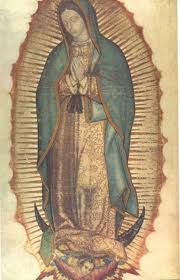